Present your bodies
[Speaker Notes: ‘present’ 

your bodies - i.e., how you live, what you DO with your body
It concerns both our bodies and our minds, the presentation of our bodies to God and our transformation by the renewal of our minds. First, our bodies. Stott - Romans

cp. Roman 6:13-19 - NOT present your ‘members’ (of your body) as instruments of unrighteousness.. BUT present your members to God as instruments of righteousness!

 Living sacrifice]
Living sacrifice
[Speaker Notes: a living sacrifice — for me to LIVE is Christ,  … 
Phil. 1:21 - For to me to live is Christ, and to die is gain. 
Gal. 2:20  I have been crucified with Christ. It is no longer I who live, but Christ who lives in me. And the life I now live in the flesh I live by faith in the Son of God, who loved me and gave himself for me. 

 Holy and acceptable]
Holy and acceptable
[Speaker Notes: Holy – 
Nadab & Abihu – I will be sanctified by those who draw near!...  
1Pet.    Be ye HOLY as I am HOLY …  

THAT is acceptable unto God 

 THAT is our reasonable service…]
Reasonableservice
[Speaker Notes: reasonable -  
rational  - 
If the former is correct, then the offering of ourselves to God is seen as the only sensible, logical and appropriate response to him in view of his self-giving mercy. 
If ‘rational’ is correct, then it is ‘the worship offered by mind and heart’ (reb), spiritual as opposed to ceremonial, ‘an act of intelligent worship’ (jbp),    Stott – Romans

 Conformed or transformed]
ConformedorTransformed
[Speaker Notes: Two life styles now set before us.
Here these two ARE contradictory and opposing.. 
“The true contrast in this verse is not between two kinds of change, 
but between two totally different models according to which one may shape his life. “(Cottrell, Romans)

 Conform to the WORLD?]
World?
‘Age’
[Speaker Notes: Not world - but the will of God
	world - used in different ways..   NOTE here is aionos -   ‘age
	1 for ever, an unbroken age, perpetuity of time, eternity. 2 the worlds, universe. 3 period of time, age.  Louw&Nida
period of time - for in fact the ‘age’ of thought is transitory and shifting. Whether styles and fashions or morals. We dare NOT try and stand on the ‘foundation’ of the age!  

 hence, it is the thoughts and standards of the AGE

‘save yourselves from the present evil age…  ‘  
Dark ages -
Age of ‘enlightenment’ -
Age of Reason - 
YET - NEVER does it agree with or comply to the WILL OF GOD.
 ALREADY been there]
World?Thoughts and standards
[Speaker Notes: Every ‘age’ has its thoughts and standards - 
Dark ages -
Age of ‘enlightenment’ -
Age of Reason - 
YET - NEVER does it agree with or comply to the WILL OF GOD.

 ALREADY been there]
World?Thoughts and standards
NOT conformed to
[Speaker Notes: NOT conformed to - 
Eph 2:2 ‘course of this world’ 
Ephesians 2:2 (ESV)  2in which you once walked, following the course of this world, following the prince of the power of the air, the spirit that is now at work in the sons of disobedience—
1 Corinthians 1:20 (ESV)
20Where is the one who is wise? Where is the scribe? Where is the debater of this age? Has not God made foolish the wisdom of the world?
1 Corinthians 3:18 (ESV)
18Let no one deceive himself. If anyone among you thinks that he is wise in this age, let him become a fool that he may become wise.

 transformed]
Transformed
Metamorphisized
[Speaker Notes: Transformed = metamorphisized

AS with butterfly
 The process]
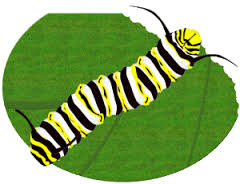 GOD
GOD
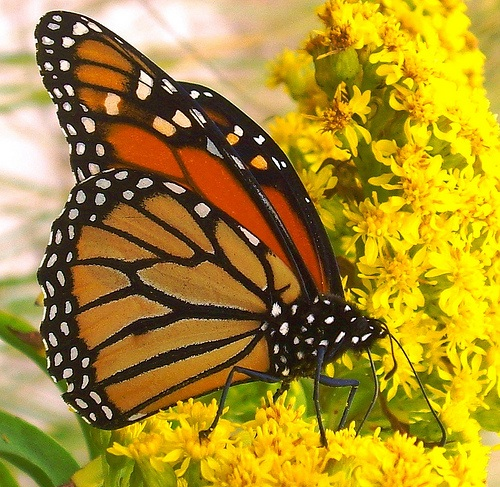 [Speaker Notes: The Caterpillar stage… 

Gives way to the butterfly!

BUT goes through pupa stage]
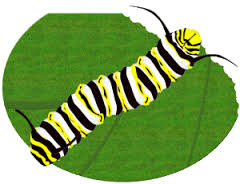 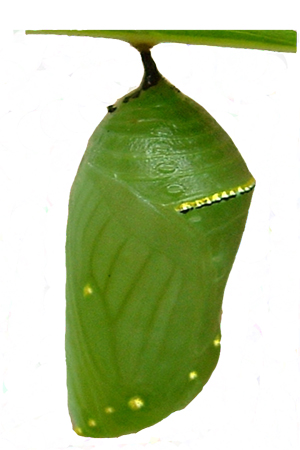 GOD
GOD
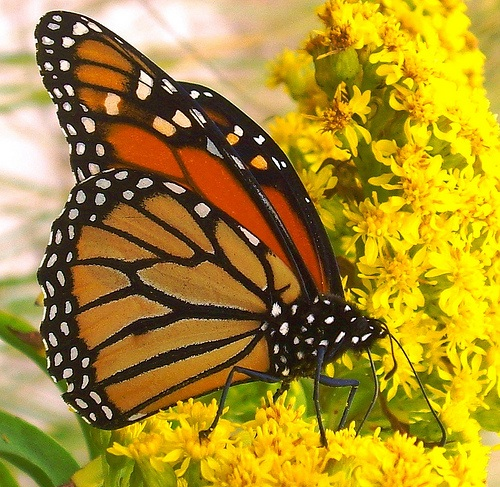 [Speaker Notes: MUST go through the struggle of the pupa (chrysalis)
The four stages of the monarch butterfly life cycle are the egg, the larvae (caterpillar), the pupa (chrysalis), and the adult butterfly.
The outside of the chrysalis is really clear and what you see is the green "pupa" inside. As the pupa changes from the body parts of a caterpillar into the body parts of a butterfly, you can see a definite color change inside the chrysalis. When it's ready to make its way into the world, the chrysalis color will turn brown, yellow and orange.

In this stage, it is believed that the caterpillar actually ‘dissolves itself, leaving the main building blocks that regrow into the butterfly’…  
Upon emerging, it must dry, pump necessary fluid into its wings to expand them, and then exercise the ‘flying muscles’ …  a complete change process…..
An absolute complete change –
 People – get stuck in our caterpillar stage]
[Speaker Notes: People become enamored with themselves and the wisdom of the AGE… 
Thus – refuse to change – 
Refuse being converted – 
NEVER become what God created us FOR !

 Battle of the mind]
Battlefor yourMIND
[Speaker Notes: The arena - our minds! 
	need to be RENEWED in our way of thinking.
	Back to ‘transformed’ - as caterpillar —> butterfly —  must go through the cocoon phase, the complete change..
		Learning - + experience 
		Rom. 5:   the struggle - experience… 
by testing - practice - Discern - 
	dokimazw —  1 to test, examine, prove, scrutinize (to see whether a thing is genuine or not), as metals. 2 to recognize as genuine after examination, to approve, deem worthy.
	repeat of the infinitive - to test by testing, to scrutinize by testing,.. etc.  DO
 NOT the world but the WILL of GOD]
NOT the WORLDbutthe will of God
[Speaker Notes: The Will of God = good, acceptable, perfect / complete / mature.

Leviticus 18:3 (ESV)   3You shall not do as they do in the land of Egypt, where you lived, and you shall not do as they do in the land of Canaan, to which I am bringing you. You shall not walk in their statutes.
Matthew 6:8 (ESV)    8Do not be like them, for your Father knows what you need before you ask him.

 Did God SAY ?]
Did God say?
[Speaker Notes: Did GOD SAY - do you KNOW what God said?
The ‘god of this world’, the tempter, the liar from the beginning – 
ALWAYS the ‘other side’ – the ‘other truth’ – 
There is NO OTHER truth – it is a LIE

 	You shall SURELY Die -
	You shall NOT Die…  

Do you BELIEVE what God said?  NOT just intellectually, but in living … 
	Will you LIVE BY every word that proceeds out of the mouth of God? (Jesus did)…  that is our goal.]
You shall surely dieORYou shall NOT die
[Speaker Notes: Such is the LIE – still repeated in THIS AGE (today)
Eph. 5:2-6   sexual immorality and covetousness - be not deceived

Do you BELIEVE what God said?  NOT just intellectually, but in living … 
	Will you LIVE BY every word that proceeds out of the mouth of God? (Jesus did)…  that is our goal. 

 Battle is for your MIND]
Battlefor yourMIND
[Speaker Notes: The arena - our minds! 

Eph. 4:17-24…
1Pet 3:1-2… 

 Romans continues showing the different way of thinking .. NOT have to ‘figure it out, have to believe it!]
Relationship
to God  1-2
 to ourselves  3-8
 to each other  9-16
 to enemies  17-21
[Speaker Notes: Relation to God - 1-2
Relation to ourselves - 3-8
Relation to each other - 9-16
Relation to evil doers and enemies - 17-21

Continue into ch. 13



Relation to the State - 13:1-7
Relation to the law - 8-10
Relation to the day of the Lord’s return - 11-14
Relation to the weaker members - 14:1 - 15:13]
Relationship
to the state 1-7
 to the law  8-10
 to Lord’s return   11-14
[Speaker Notes: Relation to the State - 13:1-7
Relation to the law - 8-10
Relation to the day of the Lord’s return - 11-14

Relation to the weaker members - 14:1 - 15:13 

 Our relationship with God – heart, soul, MIND…]
Love God with all your heart, soul, and MIND
[Speaker Notes: You shall love the Lord your God with all your heart and with all your soul and with all your mind.  

 Commission -  convert  transform   Matt. 28:18-20]
Converted

Transformed
[Speaker Notes: God’s people
Converted --  
Transformed --  

Matt. 28: 18-20
Make disciples – baptizing them….
Teaching them to observe all that I have commanded…]